Liturgické drama
Dramatické texty ve středověku
Spjaté s liturgií:
-vánoční, velikonoční hry
Spjaté se SZ, NZ; životy svatých:
Lazar – vzkříšení
Hra o Josefovi; Danielovi
Plankty –Marie u kříže
Sv. Mikuláš
Mimo liturgii a biblické předlohy:
Hrotsvita – Duchovní dramata
Hildegarda – Ordo virtutum
Ludus de Antichristo
Počátky
Tropus – doplnění mešního textu o melodické a textové vsuvky
Quem queritis (10.stol.)
The Book of Cerne (Descensus Christi ad inferos) 818-830
Nikodémovo evangelium, svázání Satana, osvobozní duší patriarchů
Adam – Eva, Kristus – mlčící postava
Scénické poznámky - rubriky
Liturgické obřady
Posvěcení kostela
 kladení základních kamenů do základů kostela 
Příklad: Suger: Saint-Denis, 12. století
Performativita (teatrologie, média, prezentace)
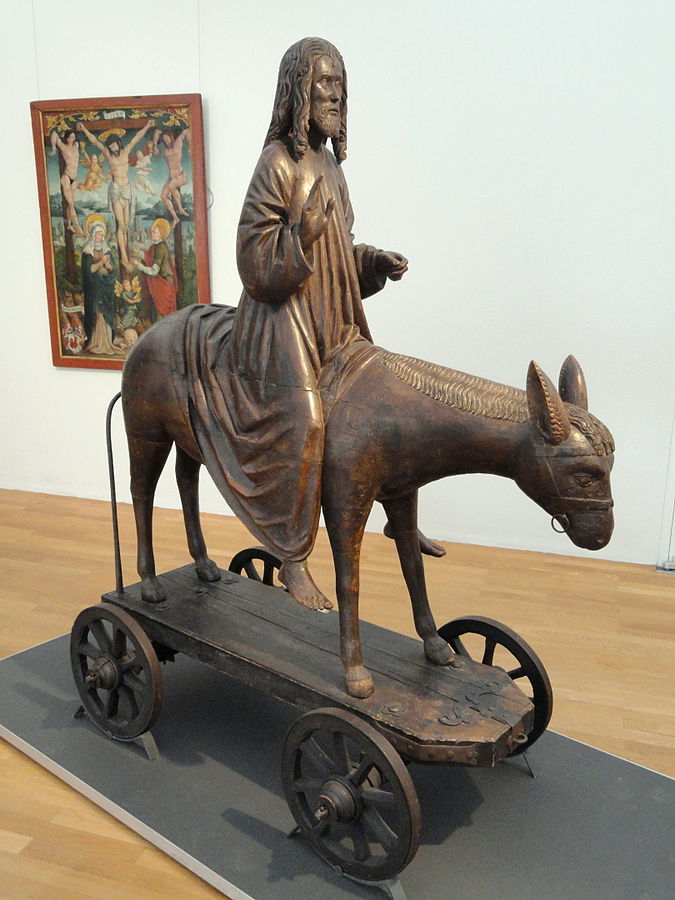 Palmesel
Květná neděle: imitace Kristova vjezdu do Jeruzaléma
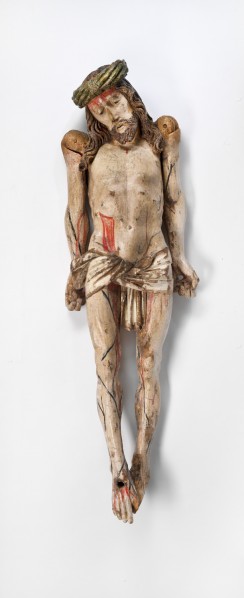 Kristus z Litovle
Velikonoční liturgie a  liturgické předměty
https://www.muo.cz/vystavy-2011/victimae-paschali-laudes-velikonocni-liturgie-a-vytvarne-umeni--336/

Expresivní polychromie; čepy v ramenou
Možnosti rozšíření základního textu
- rozšiřování dialogu, přidávání epizod
- učedníci, Maří Magdalena (Hortulanus)
Přidávání dramatického času:
Doba předvelikonoční
Povelikonoční
Ludus Pachalis